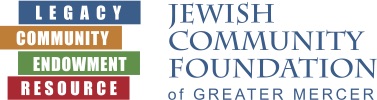 Jewish Community Foundation of Greater Mercer
Board of Trustees meeting
September 18, 2023
Agenda
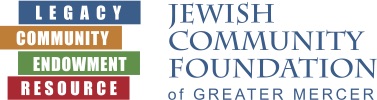 Call to order 
Approval of Minutes –June 19, 2023 
Funds and Asset report 
President’s Report
Succession committee Report
Treasurer’s report 
Executive Director’s Report
Committee reports
Upcoming Events 
Upcoming Meetings
Good and Welfare
Mission statement
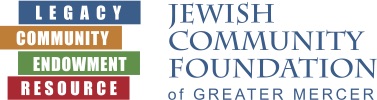 The Foundation is organized to promote philanthropy and to further the charitable needs of the Jewish community, other charitable institutions, and community organizations.
Funds and Assets (FYE24 through September 10, 2023)
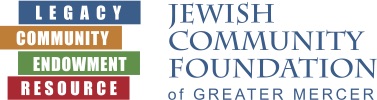 Number of Funds 
	Permanently Restricted	22	
	Temporarily Restricted	11	
	Custodial Funds		32 	
	Donor Advised Funds	82 (including 3 mitzvah funds)	
	Foundation Funds	  	  5	 
	Total	                                   152
				
New Funds 	no funds have opened this fiscal year to date 	

Closed Funds 	no funds have closed this fiscal year to date

Contributions 	31 contributions totaling $239,773		

Grants 		117 grants totaling $443,908	

Assets 		$14,475,699.  (as of 9.18.23)
Fund and Asset activity
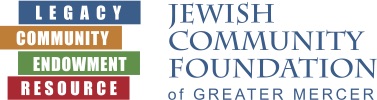 Local partner data—this is a combination of endowment funds and gifts from DAFs
    July 1, 2022-June 30, 2023
 Jewish Federation PMB $266,356-- 34% of Local Jewish grants 
 JFCS of Greater Mercer $167,385 – 21% of Local Jewish grants
 Greenwood House          $113,136 – 14% of Local Jewish grants 

Anticipated Assets 
Status of non-cash gift to DAF
Estate of Richard M. Glazer z”l
Realized Life & Legacy gifts – There have been over $150K in realized legacy gifts to The Jewish Center  for its Life & Legacy fund
Plelain:  I thought we sent about $140k last year
President’s report
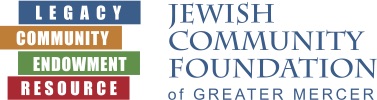 Discussions with Federations of Mercer-Bucks and West-Central (formerly JFedSHaW)
Succession  Committee report
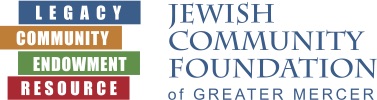 The Succession Committee met three times over the summer. Committee members include: Josh Waldorf (Chair of Personnel committee) Jill Kalstein, Stephanie Koren, Jill Schwartz-Chevlin
Reviewed job descriptions for ED positions from other communities
Created a job description that is ready for posting for an Executive Director at a status quo level or potentially a full time level – this is totally dependent on JCFGM financial resources 
Identified Jewish job posting sites.
Developed a Selection Process Timeline
 Created a financial model to identify what resources JCFGM will need to support the position at PT and FT levels.
Treasurer’s report
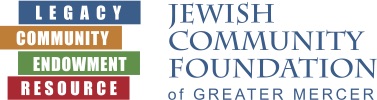 Executive Director’s report
JCFGM Staff: Kim Marks moved to a new position in July 2023. Effective July 31, 2023 Wendy Boxer assumed the position of Special Projects Coordinator
FidTech: Effective July 1, 2023, FidTech has been live. The general feedback is positive. There have been some issues, however, the FidTech staff is responsive, and we continue to have a weekly meeting to address broad issues and smaller meetings for specific concerns.
JCFGM staff has created the year long calendar for community  programs 
Annual report: The JCFGM Annual report has been emailed and posted on social media. Board members, please share with those individuals who you think are interested in the work of the Foundation, would consider opening a DAF or make a Legacy promise.
Life & Legacy Plus
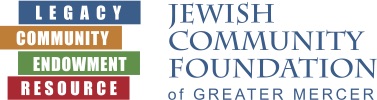 Highlights year-to-date include:
HGF grant was received and incentive grants were distributed to L&L partners who achieved goals in FY23
Funds went into partners’ L&L funds at the foundation.
Over the summer, Amy held one-on-one meetings with active L&L partners, setting goals and plans for stewardship, marketing, cultivation, and solicitation. Legacy Shabbat dates were set for three synagogues. 
 An in-person Life & Legacy training workshop was held for the West-Central community with representatives from all the key partner organizations to set goals for Legacy activities for the High Holidays through Hanukkah. 
JCFGM designed High Holiday L&L ads for both Princeton Mercer and West Central partners and also provided High Holiday L&L greeting card to all Legacy promise makers. 
Good news! JCFGM is receiving a $10,000 grant from Jewish Federation Princeton Mercer Bucks for L&L programming.
JCFGM L&L programming is underway; ideas include a spring Legacy event and guest advisor to work one-on-one with our partner teams.
Investment committee
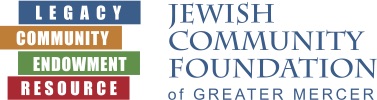 The investment committee met on September 11
The Committee reviewed the JCFGM Investment Policy that was created in 2019. The committee agreed the document needed to be updated. Harvey and Scott will review the policy  and update it and then send to the committee for  approval.  It will then be circulated to the board with approval at a future board meeting.  
Dan Voss, Vanguard senior advisor, reviewed the portfolio with the committee.
The calendar  year –to –date(end of August)our portfolio has returned 10.81% as comparted to 10.35% for the benchmark (as calculated by Vanguard)
For the 2 years and 10 months that we have used Vanguard as our manager, returns of 5.75% are ahead of the benchmark (5.34% annualized)
Our fixed income portfolio has a shorter duration than the benchmark, and once again helped our relative performance in the latest month, since inception and year to date. Shorter term (US Treasury)bond yields are significantly higher than those of long term bonds.
We continue to slowly move out of our inflation protected bond position into the Short-term Treasury 
We are looking into offering Conservative and Aggressive Portfolio Allocation options in addition to our current Moderate Portfolio Allocation option  
Investment committee: Harvey Fram, Scott Schaefer, Michael Manning, Geoff Feinstein, Michael Saul, Jerry Neumann, Marty Schwartz, Joyce Kalstein (ex officio)




Investment committee members: Harvey Fram, Scott Schaefer, Michael Manning, Marty Schwartz, Jerry Neumann, Alex Simanovsky, Geoff Feinstein, Michael Saul, Joyce Kalstein
Marketing committee
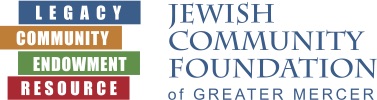 The Marketing Committee met in August and September 2023. They reviewed the JCFGM marketing plan and social media calendar for FY24. They are focusing on the following:
Recognition campaign with a focus on having a “presence” at partner events (like Legacy Shabbats), in partner communications (like newsletters),  and at communal gatherings.  Our enhanced social media efforts will also help with this.
Implementation of conclusions from Strategic Planning – marketing Foundation to smaller audiences, building a professional advisory group, and positioning FidTech as a response to institutional fundholder requests for improvements. 
Evaluation of SEO services – assessing next steps 
Deepening community engagement – exploring additional investment option, engaging partner leadership, plan fundholder specific programming, and bonding among JCFGM board members.
Marketing committee: Susan Falcon and Michael Feldstein
Insurance
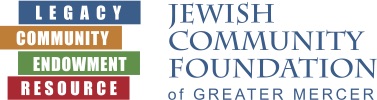 Annual insurance review took place on August 17, 2023. Board Trustees, Jim Schragger and Marc Wisotsky represented the board, Linda Meisel was present as staff.  The meeting was with Jeff Perlman and Brian Anstock of CBIZ (formerly Borden & Perlman).
Brian presented the current packet of insurance coverage, which includes
Officers and Directors Insurance
General Liability 
Cyber and Crime coverage 
There was a discussion of how to prevent fake email transactions and a review of current practice which includes 2 step authentication. 
Both Jeff and Brian advised that the current coverage is appropriate for an organization the size of JCFGM. 
A copy of the insurance packet is available for view by board members on the board portal under institutional  documents.
Audit
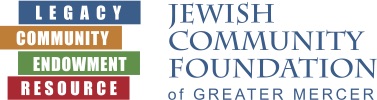 Trustees Marc Wisotsky and Joyce Kalstein met in August with Joe Carducci of BKC to discuss the audit and audit cost
The audit costs will go up $3,000 over a three-year period.
Based on the recent RFP responses for audit services this is still a fair cost 
The goal is to have the audit fieldwork completed by December 31, 2023.



Audit committee: Marc Wisotsky Chair, Josh Waldorf
Book Awards
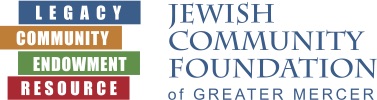 Stephanie Koren joined the team (Jeff Miller, Linda Meisel and Michael Manning) this year and has made an immediate contribution to the committee discussions and outcome.
This year there was $9,100 to award across 13 candidates, comprising 5 new students 8 returning students. 
The committee identified 5 top candidates from the group and who were awarded $940 each. The others received $550. 
Student assessment criteria
Jewish Community Contributions and Leadership
Financial Need and individual circumstances
Academic Strength
Ewing Property
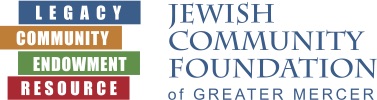 Broker listing expired last month
 Trustee has hired an environmental firm to determine wetlands status. This is a multistep process and may take several months
Trustee and Estate are in process of interviewing brokers to re-list the property and determine appropriate value .
JCFGM committee consists of Linda Meisel, Jim Schragger and Howard Cohen.  Meetings are held approximately every 8-10 weeks via zoom and include the Foundation, two representatives of the Pierson family estate and one or two trustees from Wells Fargo.
Upcoming programs
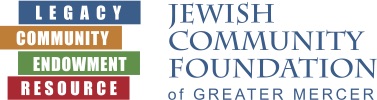 October 16, 2023, 7-8pm
Considerations for Year End Planning and Implementing your Charitable Objective
Panel featuring Marc Shegoski and David Sears, UBS Wealth Management, and Thomas Moore, Glenmede Endowment and Foundation Advisory. Co-sponsored by the Jewish Federation of Princeton Mercer Bucks. 
 
November 13, 2023, 7-8pm
Book Talk: In the Hands of Women by Jane Loeb Rubin
In this work of medical historical fiction, set in Baltimore and NYC in 1900, we learn the story of Hannah Isaacson, an obstetrician in training, determined to improve medical safety for women at a time when choices and treatments were very limited. While the setting is historical, the issues are contemporary. 
 
December 3, 2023, 10:30-11:30am
Four Mothers
Featuring Dr. Leonard Rutgers, archeologist and professor at the University of Utrecht, whose research traces today’s world Jewry population back to four mothers. This is a program of the Jewish Federation of West-Central New Jersey and The Jewish Community Foundation will be a co-sponsor. 
 
February 12, 2024, 7-8pm
What should be Top of Mind for the Jewish Community in the 2024 Election Season?
Featuring Dr. Benjamin Dworkin, Founding Director of the Rowan Institute for Public Policy, and Citizenship (RIPPAC) at Rowan University. Co-sponsored by the Jewish Federations of Princeton Mercer Bucks and West-Central New Jersey.
 
All programs are via zoom
Upcoming Programs (continued)
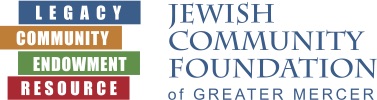 March 4, 2024, 7-8pm
Jewish Life on College Campuses
Panel featuring student representatives, Rabbi Gil Steinlauf, Center for Jewish Life at Princeton University, and Rabbi Esther Reed, Hillel at Rutgers University. Co-sponsored by the Jewish Federation of Princeton Mercer Bucks. This program is via zoom. 
 
May 8, 2024, 5-7pm
Jewish Community Foundation of Greater Mercer 60th Anniversary and Life & Legacy Celebration Celebration
In-Person Cocktail Reception

JCFGM Partner Events 
October 15th 2023, 9AM see website for details
JFCS Wheels for Meals 
November 15, 2023 6-9PM
Jewish Federation PMB Kick Off event 6 PM-9PM
Asi Wind, magician
JCFGM Meetings
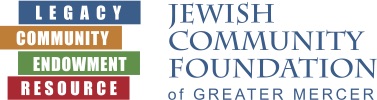 October 30, 2023 Executive Committee meeting
November 27, 2023 Board of Trustees meeting
Good and Welfare
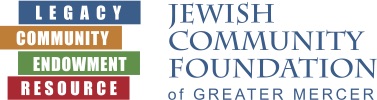 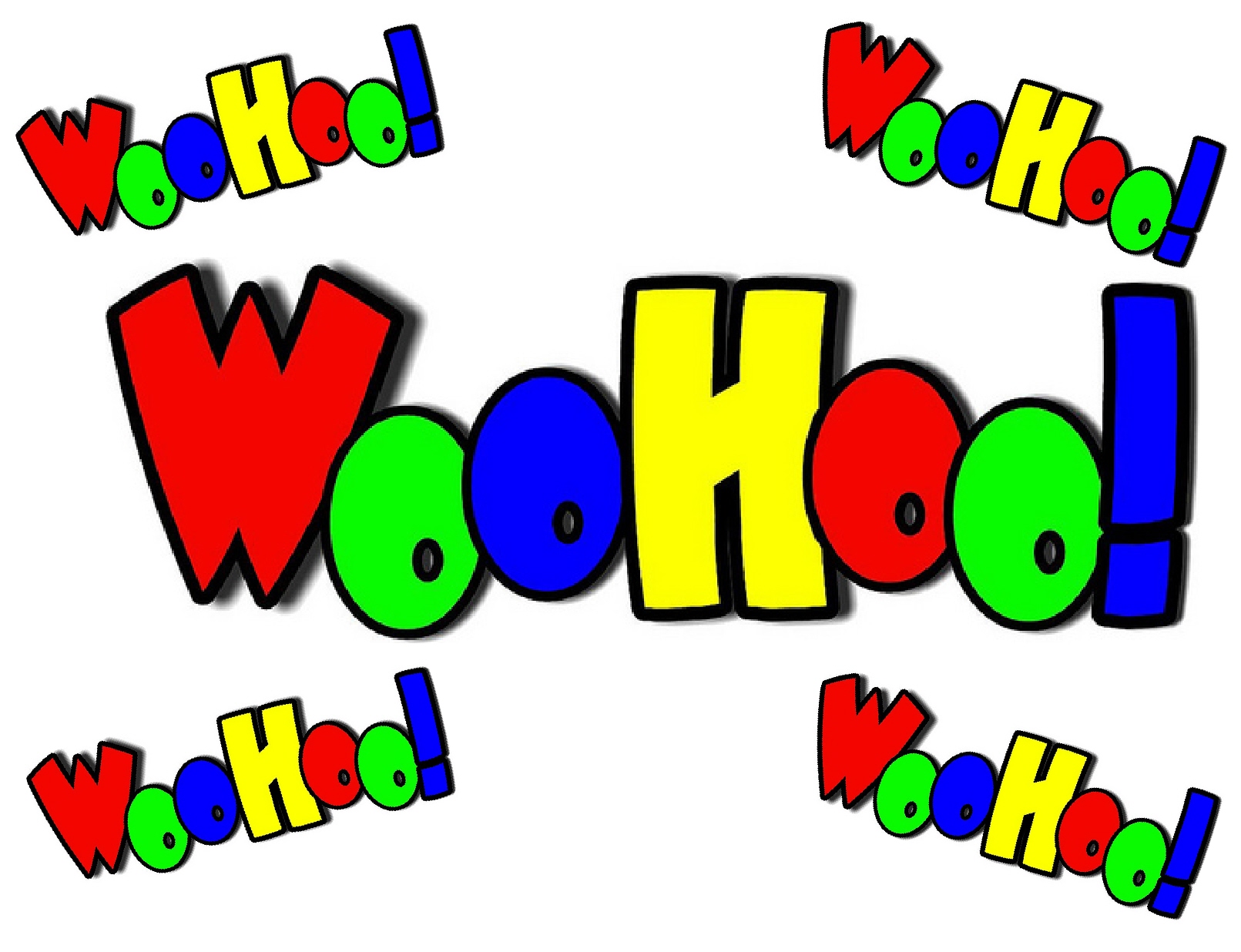 Happy Special Birthday to Josh Waldorf
Mazel Tov to Jeri and Scott Shaefer on the engagement of their son Grant to Gaby 
Mazel Tov to Marc and Audrey Wisotsky on the engagement of their son Eric to Andrea
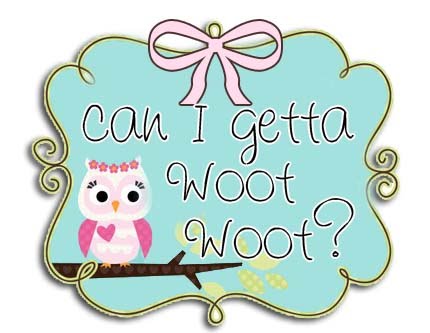 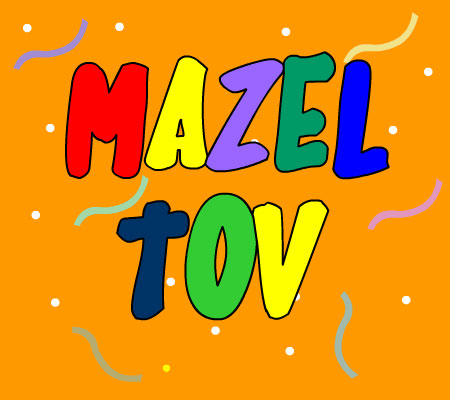